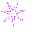 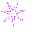 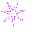 LỚP :     3A
Môn: Tập đọc
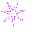 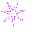 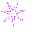 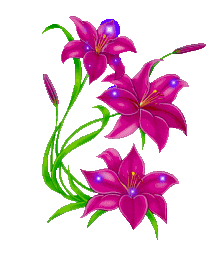 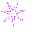 Tập đọc
Kiểm tra bài cũ
Vì sao hai bạn nhỏ giận nhau?
Bố đã trách mắng En-ri-cô như thế nào?
Theo em mỗi bạn có điểm gì đáng khen?
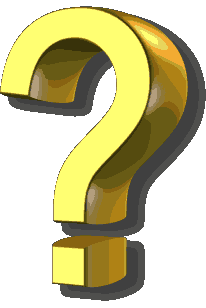 SGK/17
Tập đọc
Cô giáo tí hon
Theo Nguyễn Thi
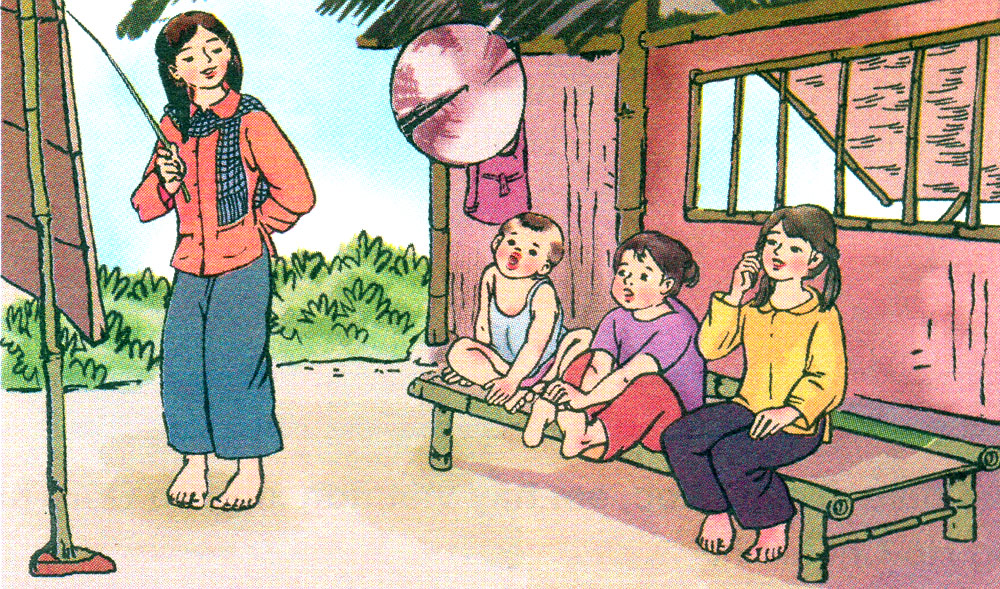 SGK/17
Tập đọc
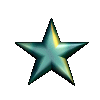 Cô giáo tí hon
Theo Nguyễn Thi
Luyện đọc
Tìm hiểu bài
Từ ngữ
khúc khích,
Bắt chước,
khoan thai,
ríu rít,
ngọng líu,
củ khoai
- Khoan thai
- Khúc khích
Bé kẹp lại tóc, thả ống quần
xuống,lấy cái nón của má đội lên đầu.  Nó cố bắt chước dáng đi khoan thai của cô giáo khi cô 
bước vào lớp.  Mấy đứa nhỏ Làm
 y hệt đám học trò, đứng cả dậy, khúc khích cười chào cô.
- Tỉnh khô
- Trâm bầu
- Núng nính
Bài văn tả trò chơi 
lớp học rất ngộ nghĩnh 
của mấy chị em Bé.
SGK/17
Tập đọc
Cô giáo tí hon
Tìm hiểu bài:
Theo Nguyễn Thi
+ Các bạn nhỏ trong bài chơi trò gì?
- Chơi trò chơi lớp học, Bé đóng vai cô giáo, các em
 của Bé đóng vai học trò.
+ Những cử chỉ của “cô giáo” Bé làm em thích thú?
-Thích cử chỉ của bé ra vẻ người lớn: kẹp lại tóc, 
thả ống quần xuống, lấy nón của má đội lên đầu, bắt 
chước dáng đi khoan thai của cô giáo.
SGK/17
Tập đọc
Cô giáo tí hon
Tìm hiểu bài:
Theo Nguyễn Thi
+Tìm những hình ảnh ngộ nghĩnh, đáng yêu của
   đám học trò?
- Thằng Hiển ngọng líu, cái Anh hai má núng nính ngồi 
gọn tròn như củ khoai, bao giờ cũng giành phần đọc 
xong trước, cái Thanh mở to mắt nhìn bảng, vừa đọc, 
vừa mân mê mớ tóc mai.
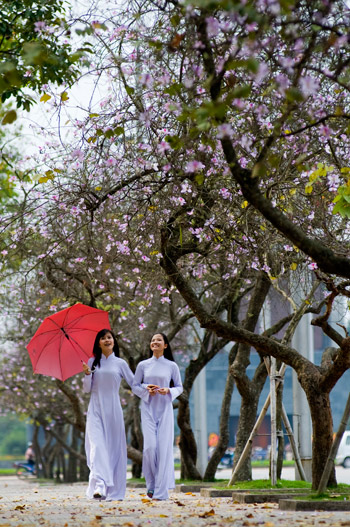 Khoan thai
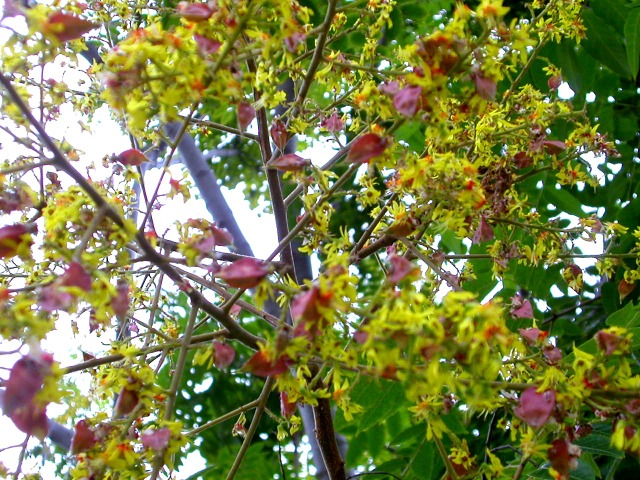 Cây trâm bầu
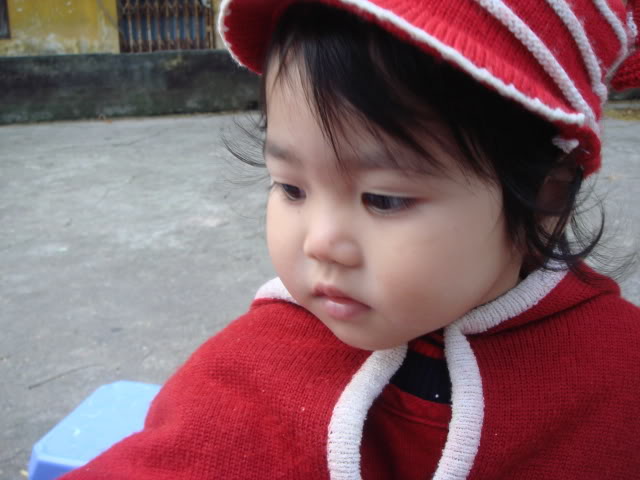 Núng nính
SGK/17
Tập đọc
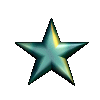 Cô giáo tí hon
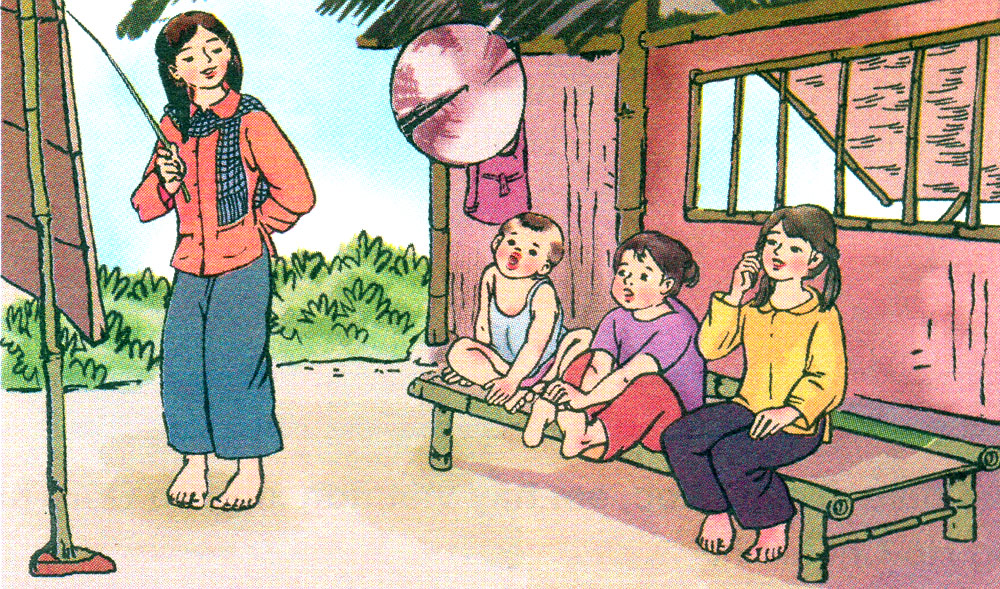 SGK/17
Tập đọc
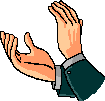 Cô giáo tí hon
Thi đọc diễn cảm:
Theo Nguyễn Thi
ĐỘI B
ĐỘI A
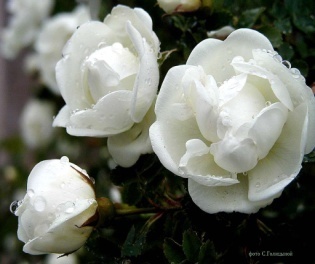 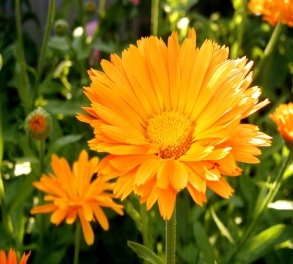 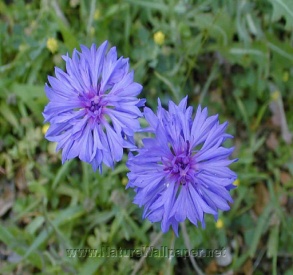 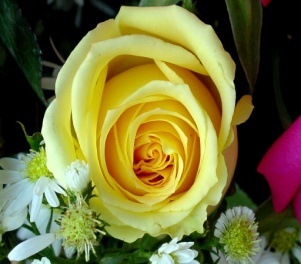 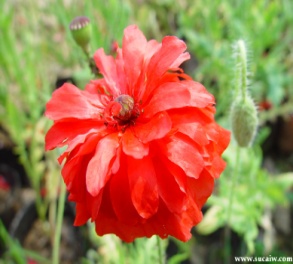 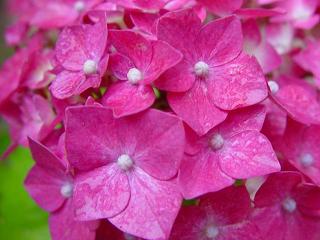 Tập đọc
Cô giáo tí hon
Theo Nguyễn Thi
(Xem sách trang 17)
Bài sau: Chiếc áo len